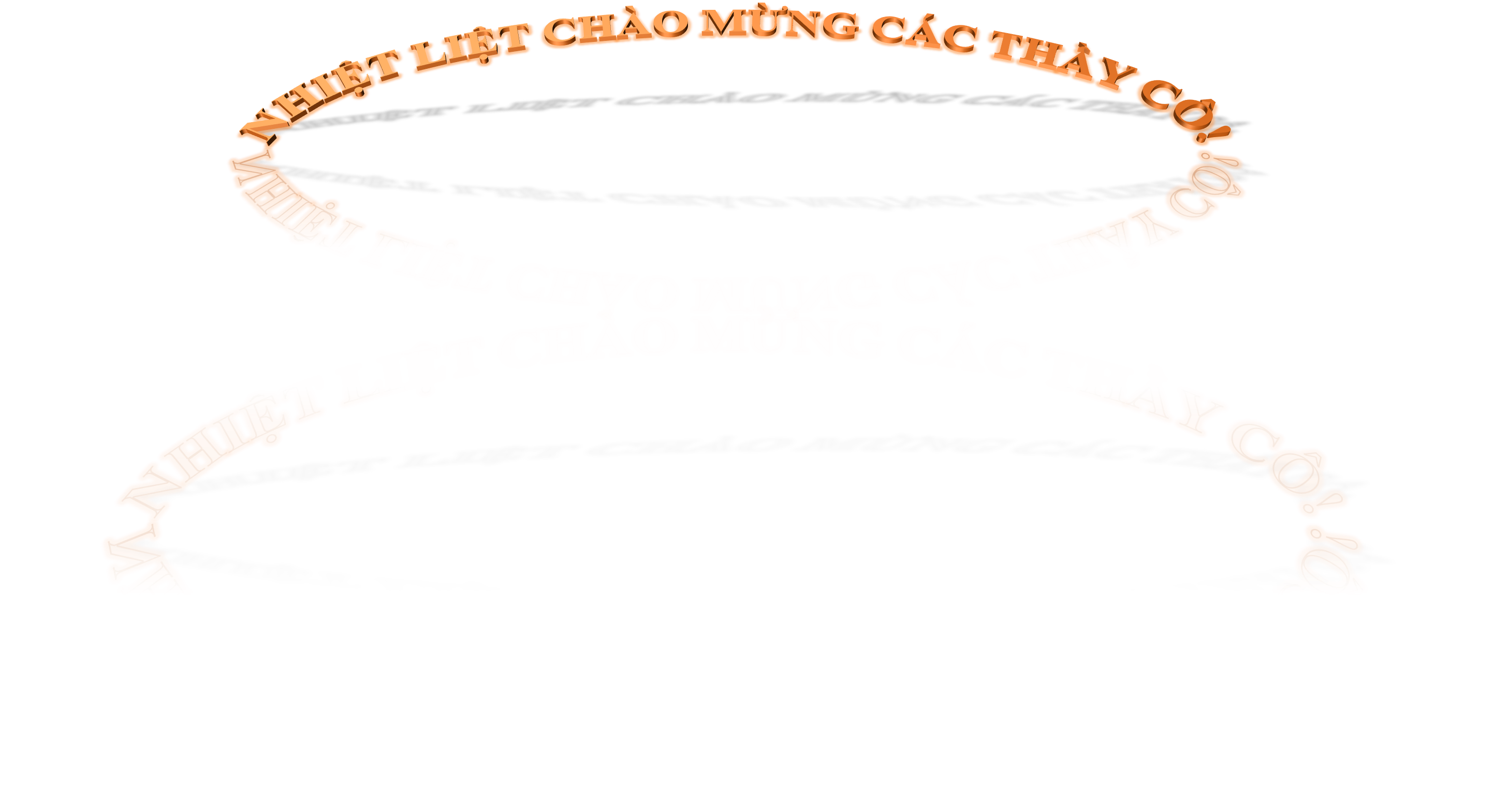 TRƯỜNG TIỂU HỌC ĐÔNG DƯ
LỚP 2B
MÔN: LUYỆN TỪ VÀ CÂU
GV: Đào Mai Anh
KIỂM TRA BÀI CŨ
Câu 1: Quả gì vỏ đỏ
            Mà chấm vừng đen
            Ăn vào mà xem
            Vừa mát vừa bổ
            Là quả gì?
QUẢ THANH LONG
Câu 2: Quả gì màu tím trên giàn
            Từng chùm chín mọng
            Mang vào chữ O.
            Là quả gì?
QUẢ NHO
Thứ năm ngày 8 tháng 4 năm 2021
Luyện từ và câu
Mở rộng vốn từ: Từ ngữ về cây cối
Đặt và trả lời câu hỏi Để làm gì?
Bài 1: Hãy kể tên các bộ phận của cây ăn quả.
Ngọn cây
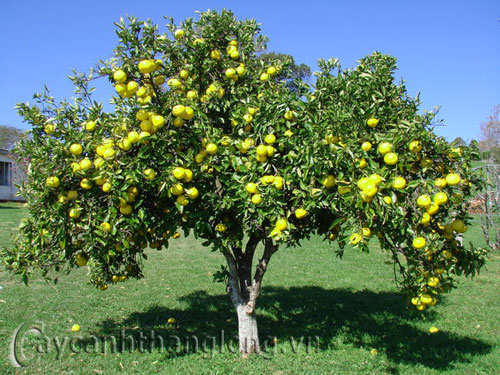 Lá cây
Quả
Cành cây
Thân cây
Gốc cây
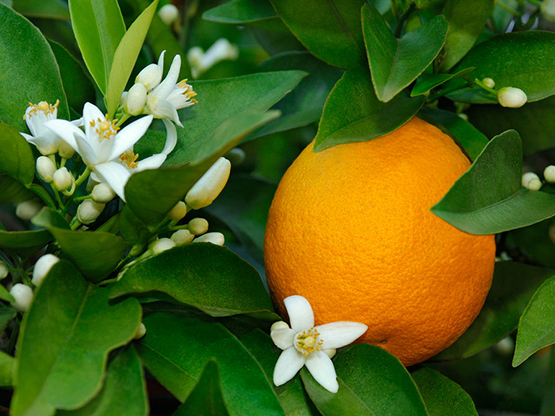 Hoa cam
=> Các bộ phận của cây ăn quả là: Rễ cây, gốc cây, thân cây, cành cây, lá cây, hoa, quả, ngọn cây.
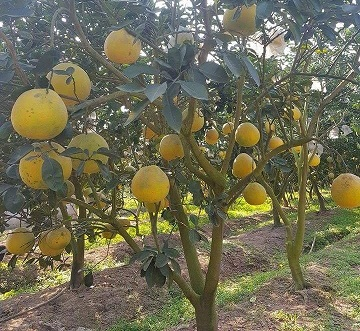 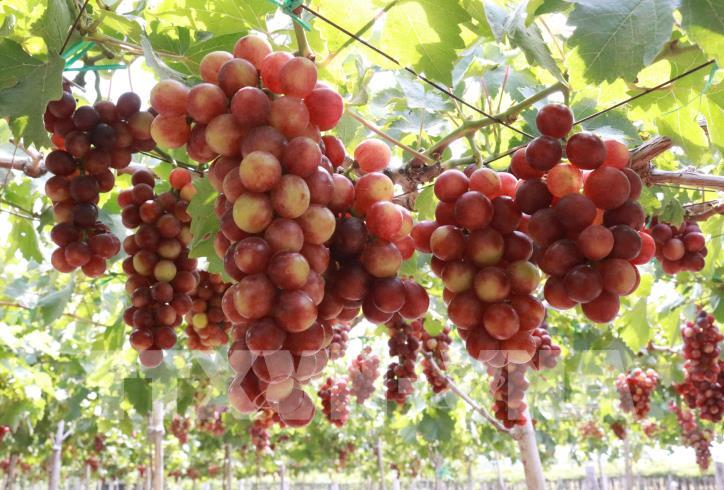 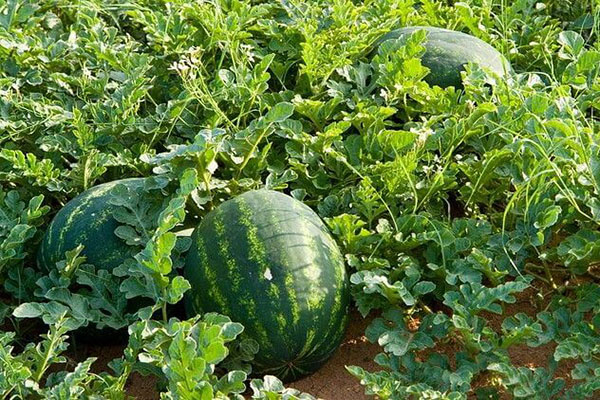 Bài 2: Tìm những từ có thể dùng để tả các bộ phận của cây.
Bài 2: Tìm những từ có thể dùng để tả các bộ phận của cây.
Bài 3: Đặt câu hỏi có cụm từ Để làm gì? và trả lời về từng việc làm được vẽ trong các tranh dưới đây:
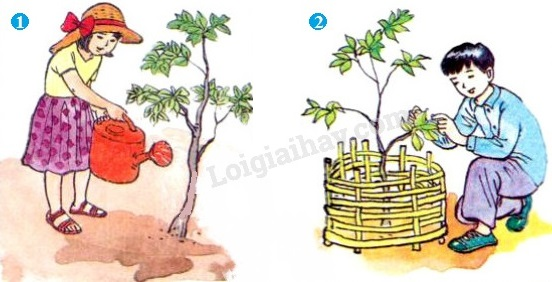 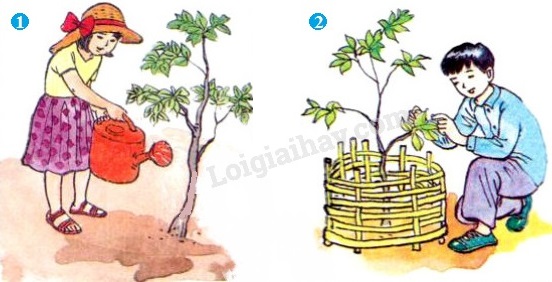 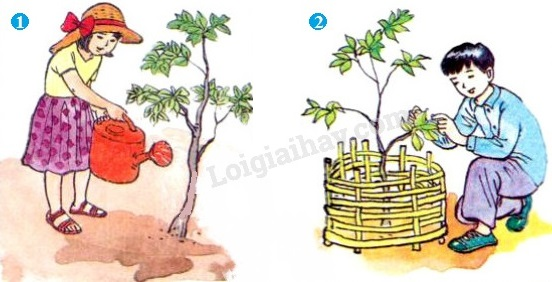 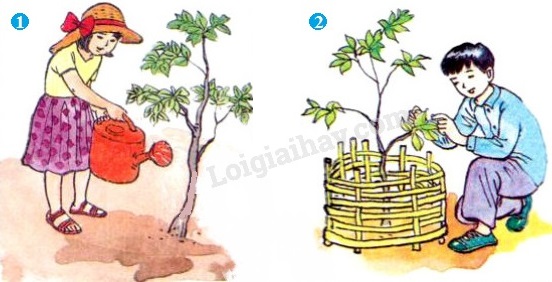 Bạn nhỏ tưới cây để làm gì?
    Bạn nhỏ tưới cây để cây không bị khô héo/ để cây không bị chết/ để cây xanh tốt/ để cây mau lớn/…
Bạn nhỏ bắt sâu để làm gì?
    Bạn nhỏ bắt sâu để cây khỏi bị sâu bệnh/ để cây khỏi bị hỏng lá/…
TRÒ CHƠI: AI MAY MẮN?
1
2
3
Hãy tìm 2 từ dùng để tả bộ phận hoa.
=> rực rỡ, đỏ thắm,…
Đặt câu hỏi và trả lời câu hỏi có cụm từ Để làm gì? cho bức ảnh sau:
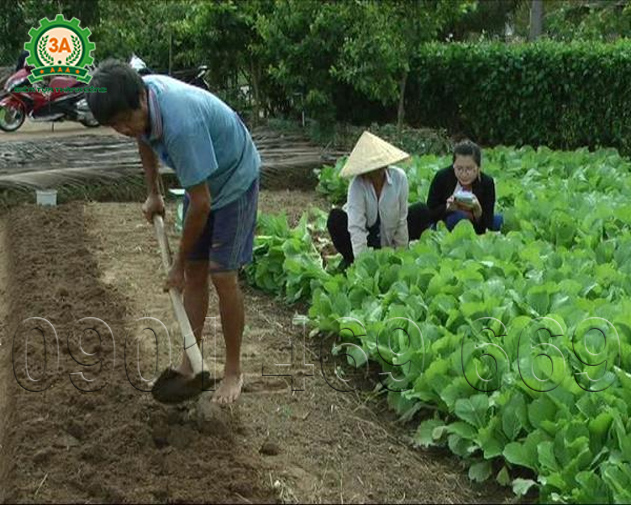 Bác nông dân cuốc đất để làm gì?

    Bác nông dân cuốc đất để trồng rau.
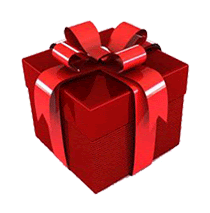 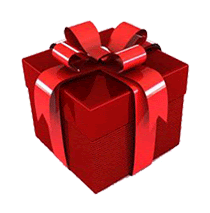 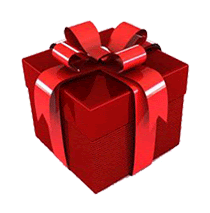 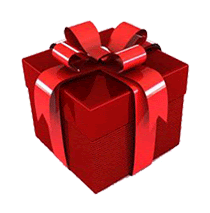 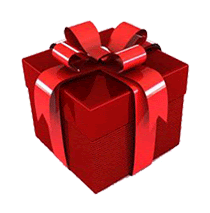 Bạn nhận được một phần quà!
Kính chúc thầy cô giáo mạnh khỏe!
Chúc các con học sinh luôn chăm ngoan, học giỏi!
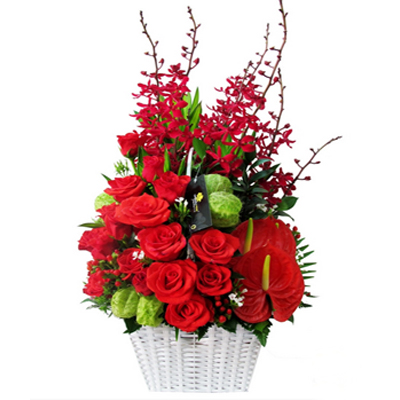